Мамлекеттик практика
БК-1-20
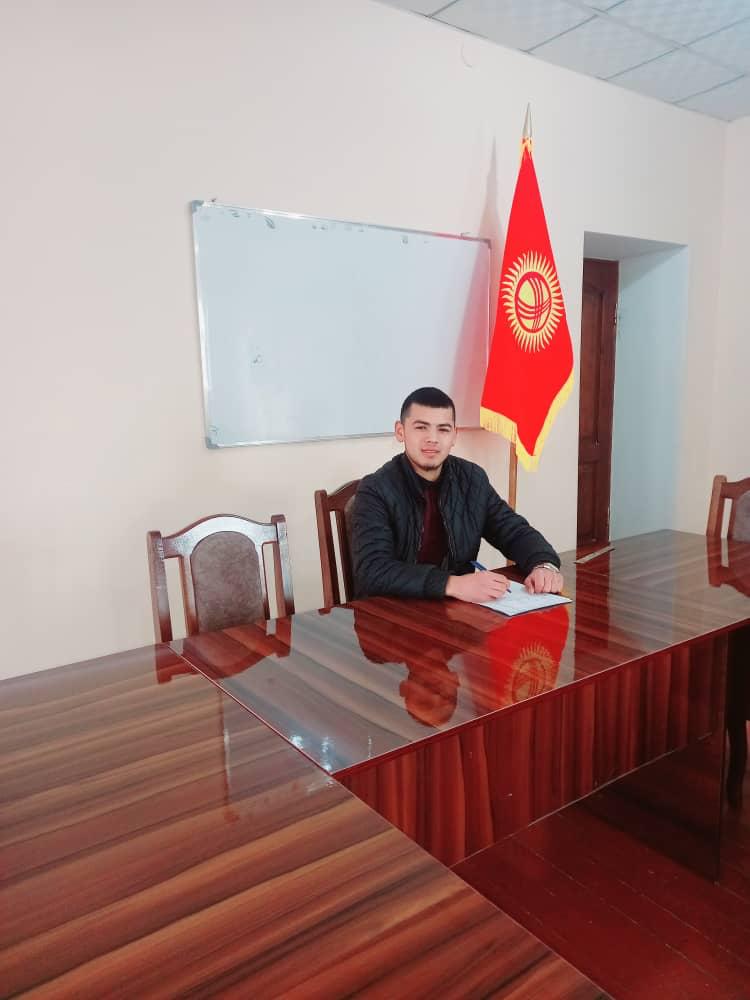 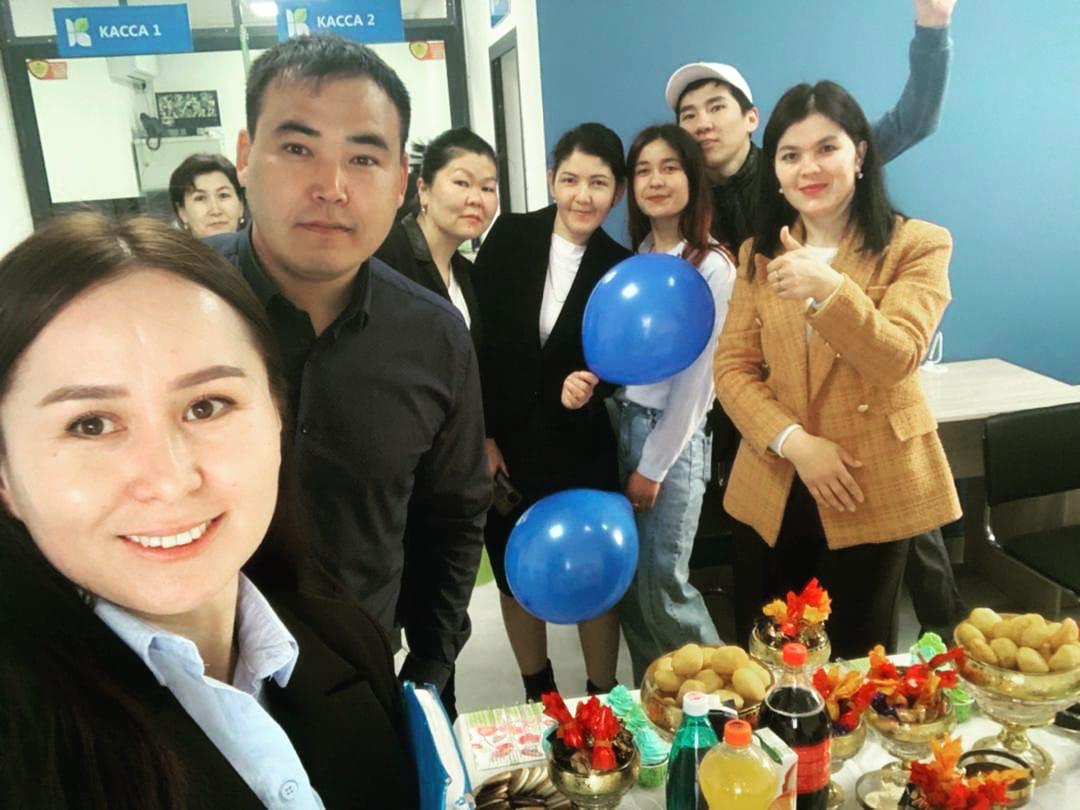 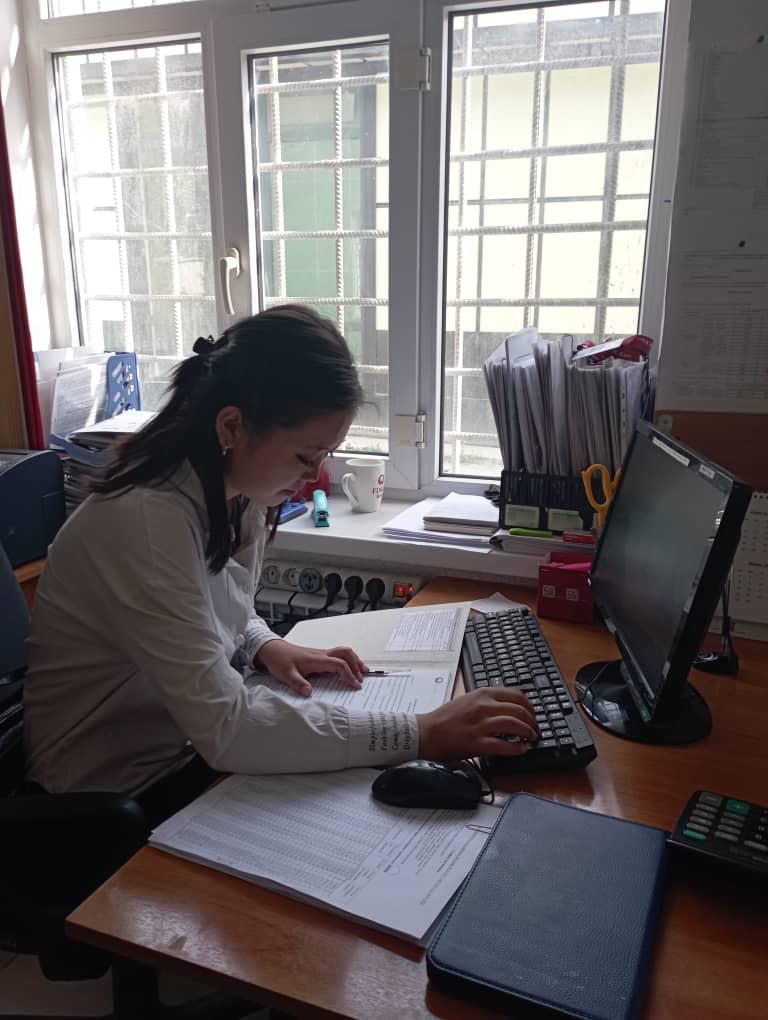 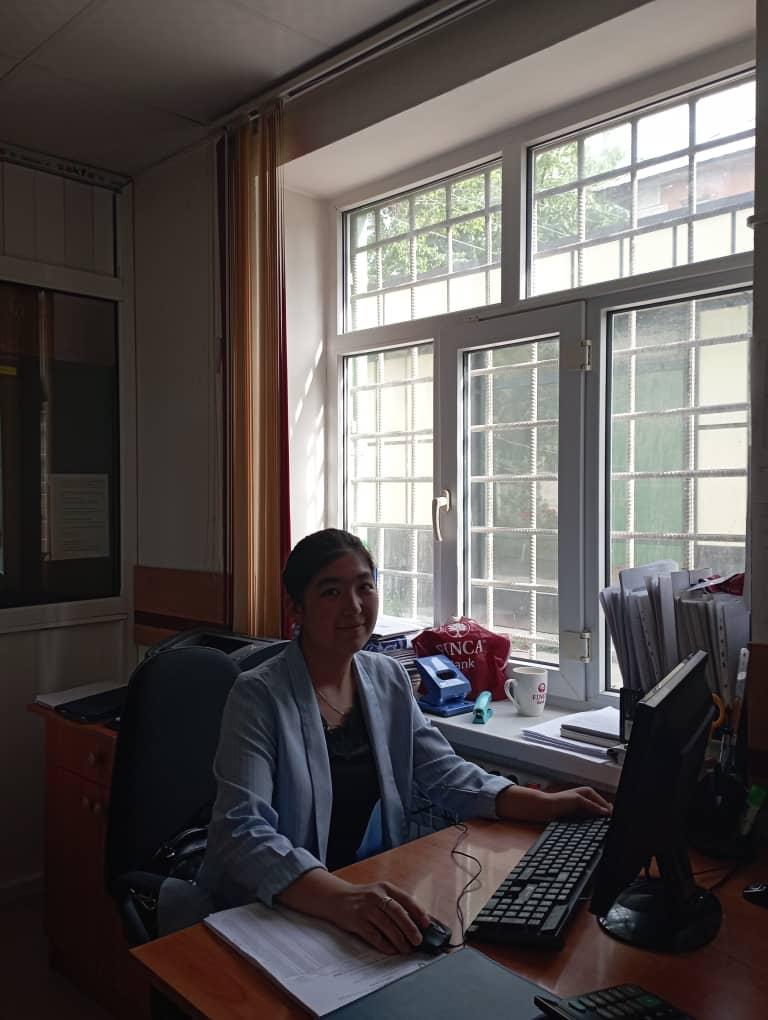 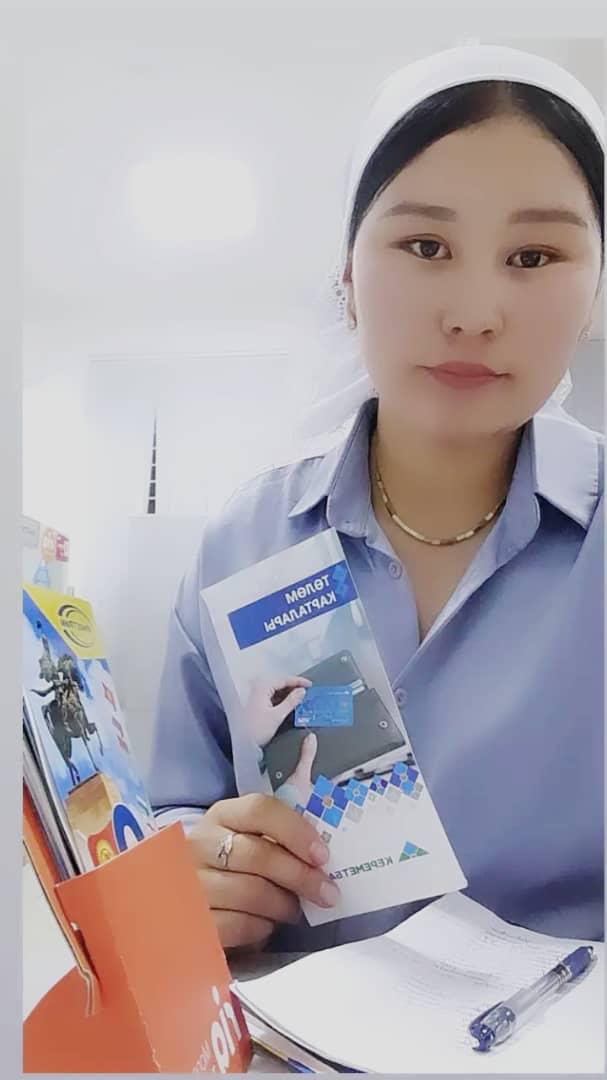 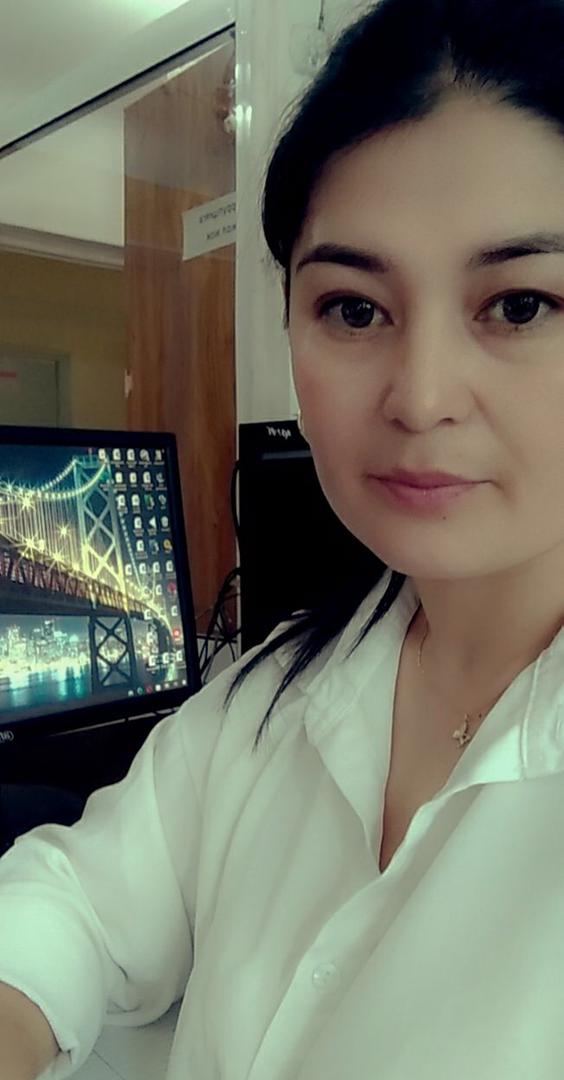 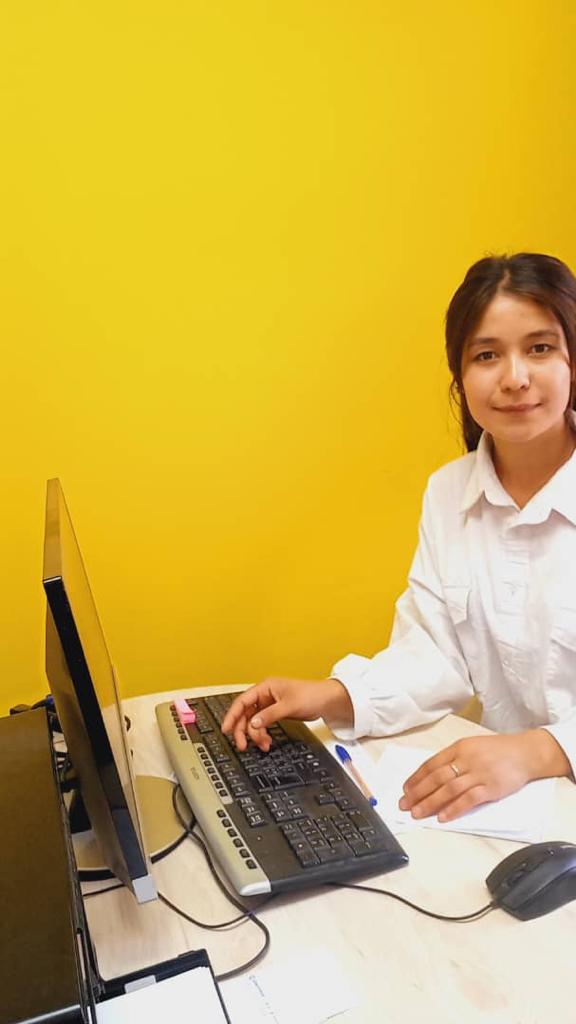 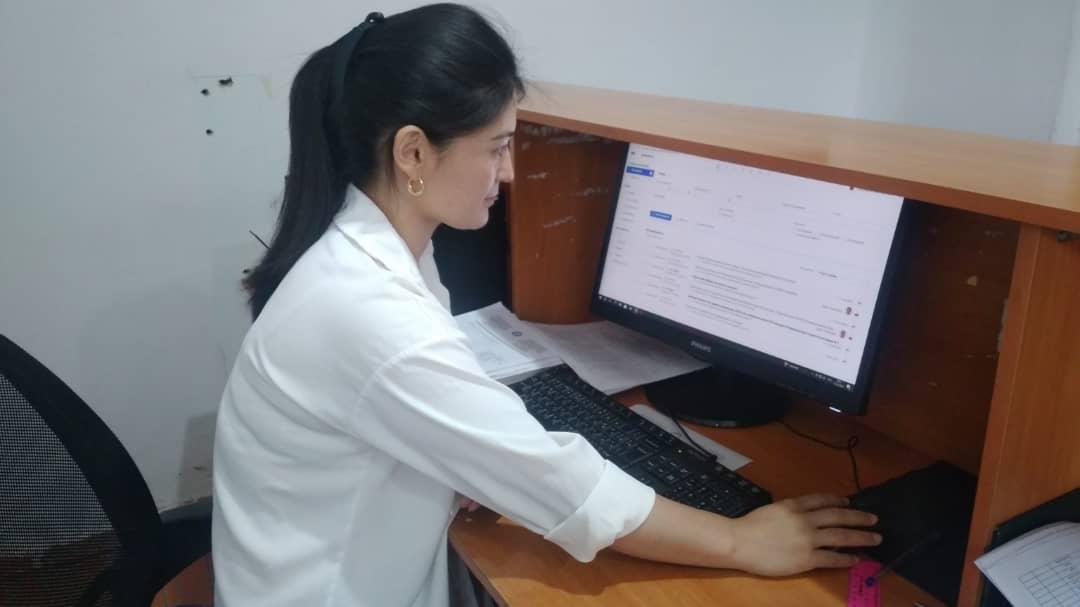